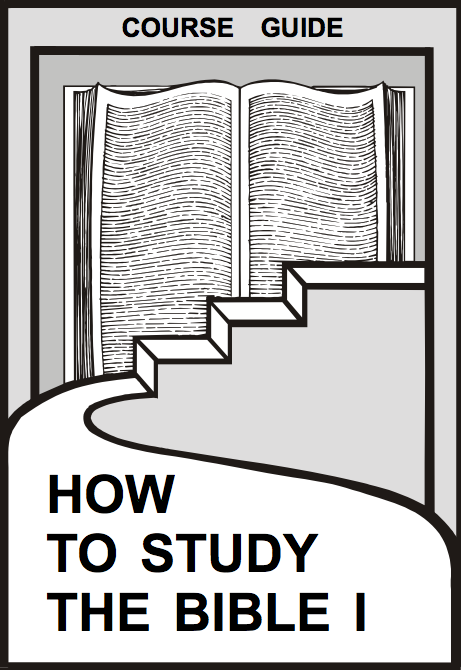 دليل المساق
يجب علينا         أن ندرس          قبل أن        نستطيع التفسير
نظرة عامة على طريقة الثلاث خطوات
د. ريك جريفيث • مؤسسة الدراسات اللاهوتية الأردنية • BibleStudyDownloads.org
أساسيات الرحلة
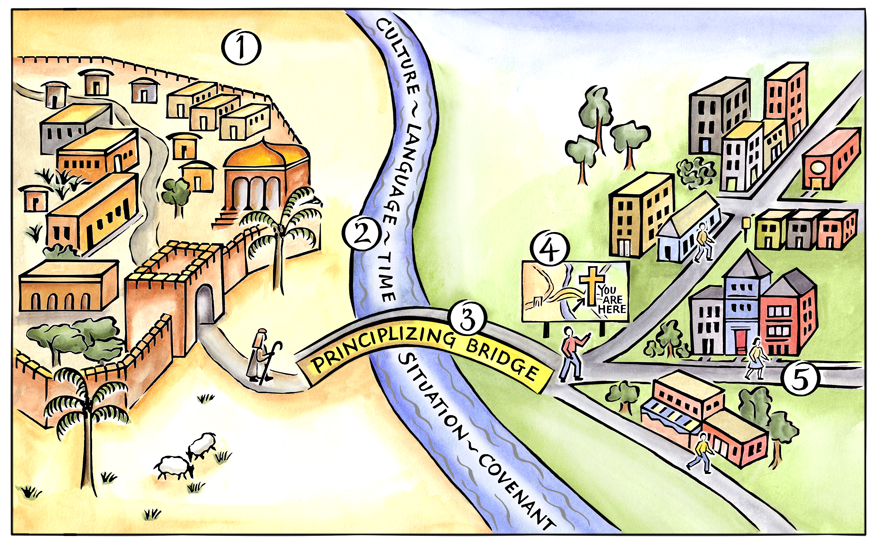 دوفال وهايز، فهم كلمة الله
[Speaker Notes: Above is a pictorial representation of our consistent approach to biblical interpretation.  We call it the Interpretative Journey.  There are 5  steps on this journey:
Grasping the Text in Their Town
Measuring the Width of the River to Cross
Crossing the Principlizing Bridge
Consult the Biblical Map
Grasping the Text in Our Town
By embarking on this journey we commit to the goal of grasping the meaning of text.  We do not create meaning out of a text; rather, we seek to find the meaning that is already there.

Duvall, J. Scott, and J. Daniel Hays.  Grasping God's Word: A Hands-on Approach to Reading, Interpreting, and Applying the Bible.  Third Edition.  Grand Rapids: Zondervan, 2012.]
أساسيات الرحلة
الخطوة 1: فهم النص في قريتهم
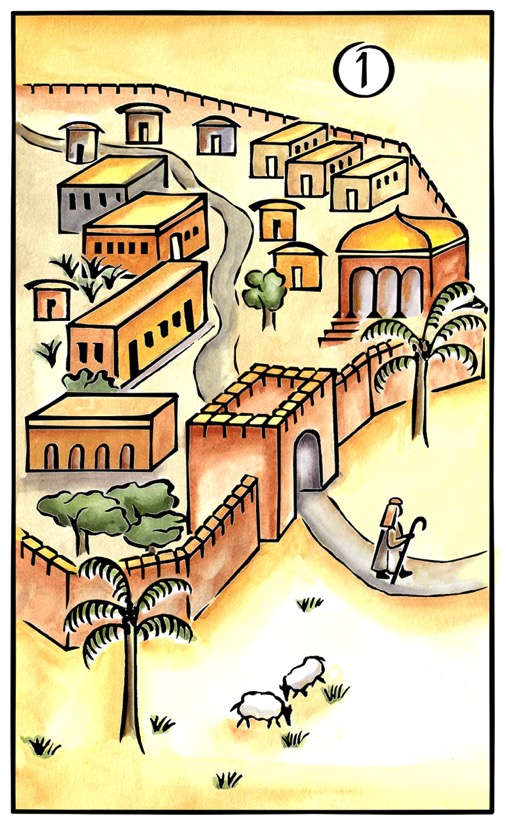 سؤال: ماذا يعني النص بالنسبة للجمهور الكتابي؟
دوفال وهايز، فهم كلمة الله
أساسيات الرحلة
الخطوة 1 مكانهم:
اقرأ النص بحرص وقم بتدوين ملاحظات
أدرس السياق التاريخي والأدبي
جمّع معنى المقطع لجمهور الكتاب المقدس.
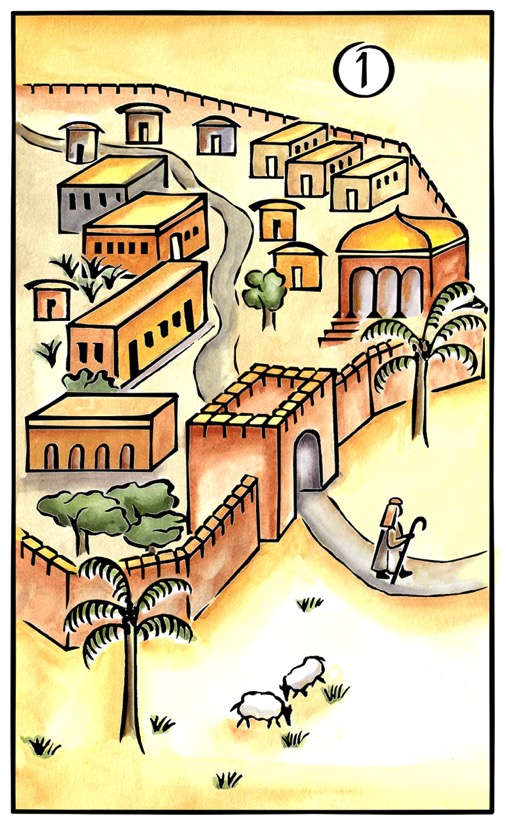 دوفال وهايز، فهم كلمة الله
[Speaker Notes: The synthesis statement should use past tense verbs and refer to the biblical audience.]
أساسيات الرحلة
الخطوة 2: قياس عرض النهر للعبور

سؤال: ما هي الفروقات بين الجمهور الكتابي وبيننا؟
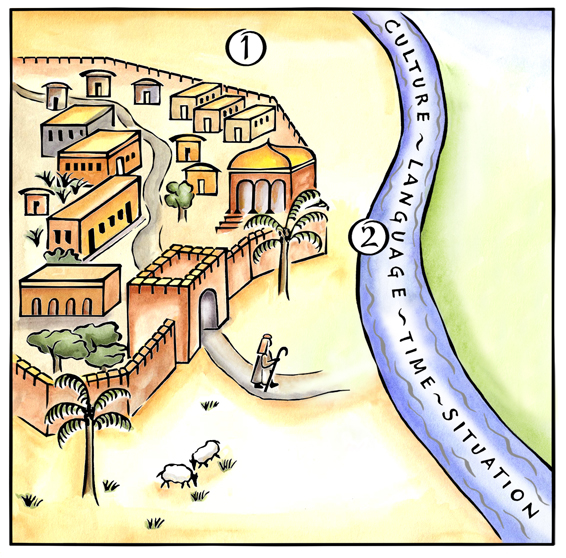 دوفال وهايز، فهم كلمة الله
أساسيات الرحلة
الخطوة 2 قياس النهر:
ضع في اعتبارك الإختلافات المشتركة: الثقافة، والوضع اللغوي، والوقت، والعهد.
ركز على الفروقات الفريدة الموجودة في نص محدد
إن كنت تدرس نص من العهد القديم فيجب أن تضع في اعتبارك حياة وعمل يسوع المسيح
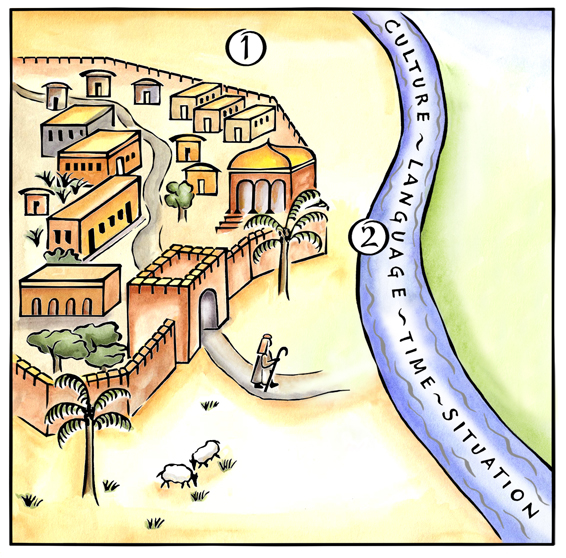 دوفال وهايز، فهم كلمة الله
[Speaker Notes: Students often get bogged down in the common differences that possibly have little impact on the interpretation of a passage.  It is important for them to realize that to take the Interpretative Journey means that we must account for the unique set of differences that we find in any given text.]
أساسيات الرحلة
الخطوة 3: عبور الجسر ذي المبادئ

سؤال: ما هو المبدأ اللاهوتي في هذا النص؟
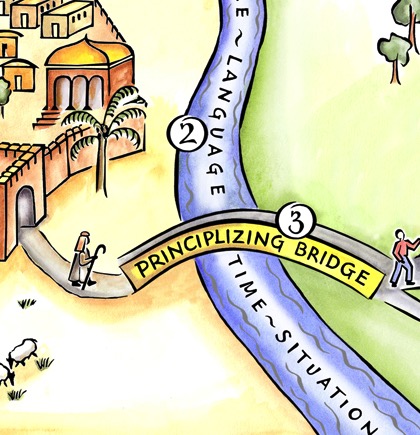 دوفال وهايز، فهم كلمة الله
[Speaker Notes: This theological principle is connected to the meaning that was discovered in Step 1.]
أساسيات الرحلة
الخطوة 3 جسر المبادئ
استدعي الفروقات في الخطوة 2
عرف التشابهات بين الجمهور الكتابي والمعاصر
من خلال جمع الإختلافات والتشابهات معاً يتم تحديد مبدأ لاهوتي واسع.
اكتب المبدأ اللاهوتي باستخدام أفعال المضارع.
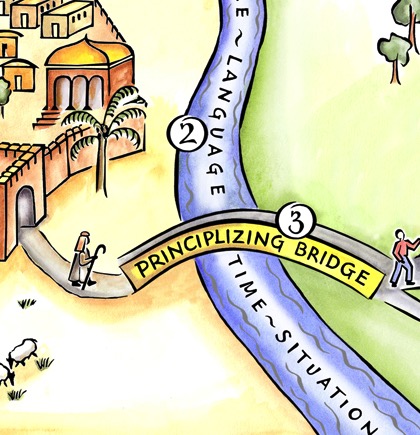 دوفال وهايز، فهم كلمة الله
أساسيات الرحلة
يجب أن يكون المبدأ اللاهوتي ...
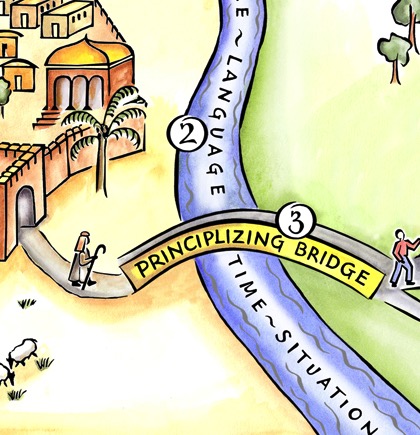 1. منعكساً في النص
2. غير محدود بوقت وغير مرتبط بحادثة محددة
3. ليس محدد ثقافياً
4. يتصل بتعليم باقي الكتاب المقدس
5. مناسب لكل من الجمهور الكتابي والمعاصر
دوفال وهايز، فهم كلمة الله
[Speaker Notes: Above is a list of 5 criteria that describe a good theological principle.]
أساسيات الرحلة
الخطوة 4: راجع الخارطة الكتابية

سؤال: كيف يتناسب المبدأ اللاهوتي مع باقي الكتاب المقدس؟
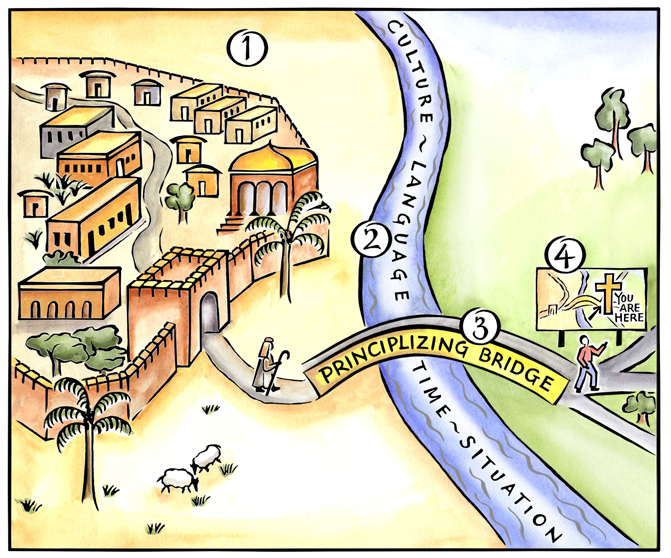 دوفال وهايز، فهم كلمة الله
أساسيات الرحلة
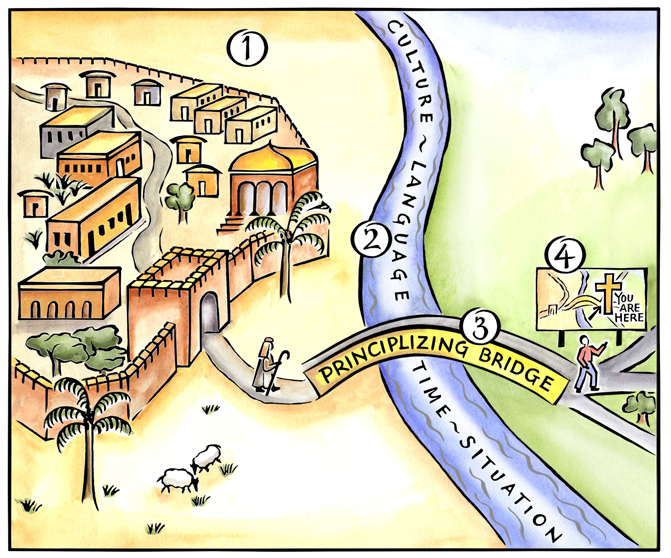 الخطوة 4 الخارطة الكتابية:
هل يرتبط هذا المبدأ مع باقي الكتاب المقدس؟
إذا كنت في العهد القديم، قم بتشغيل المبدأ اللاهوتي من خلال شبكة العهد الجديد.
دوفال وهايز، فهم كلمة الله
[Speaker Notes: Point 1 describes the parts-whole spiral.
Point 2 forces us to ask if the New Testament adds to or modifies our principle.]
أساسيات الرحلة
الخطوة 5: فهم النص في قريتنا

سؤال: كيف يجب على المؤمنين الأفراد اليوم أن يعيشوا المبادئ اللاهوتية؟
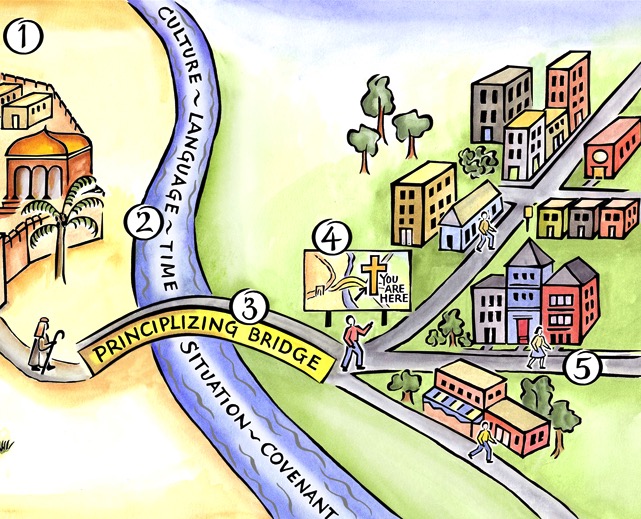 دوفال وهايز، فهم كلمة الله
[Speaker Notes: This step moves an abstract principle to concrete application.]
أساسيات الرحلة
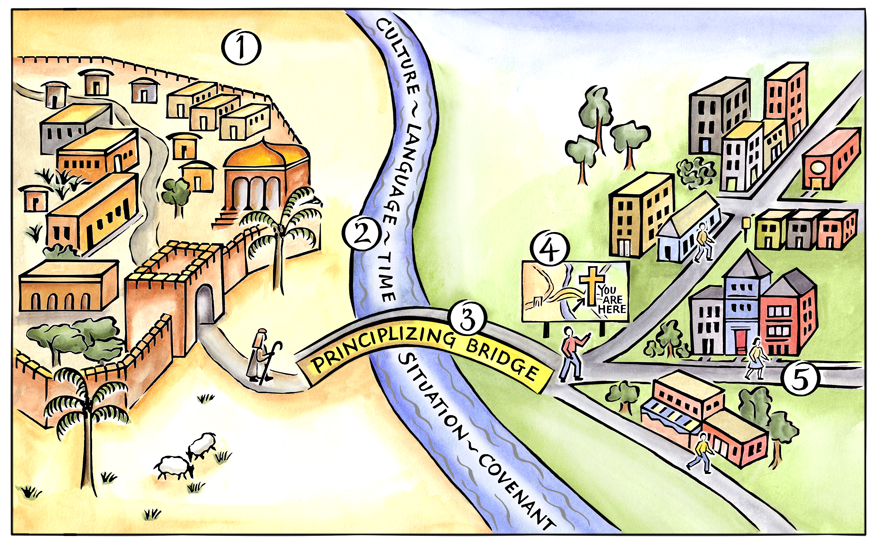 قريتنا
قريتهم
الخارطة الكتابية
قياس النهر
جسر المبادئ
دوفال وهايز، فهم كلمة الله
[Speaker Notes: Above is a pictorial representation of our consistent approach to biblical interpretation.  We call it the Interpretative Journey.  There are 5  steps on this journey:
Grasping the Text in Their Town
Measuring the Width of the River to Cross
Crossing the Principlizing Bridge
Consult the Biblical Map
Grasping the Text in Our Town
By embarking on this journey we commit to the goal of grasping the meaning of text.  We do not create meaning out of a text; rather, we seek to find the meaning that is already there.]
20
الطريقة الإستقرائية
عملية الخطوات الثلاث
20
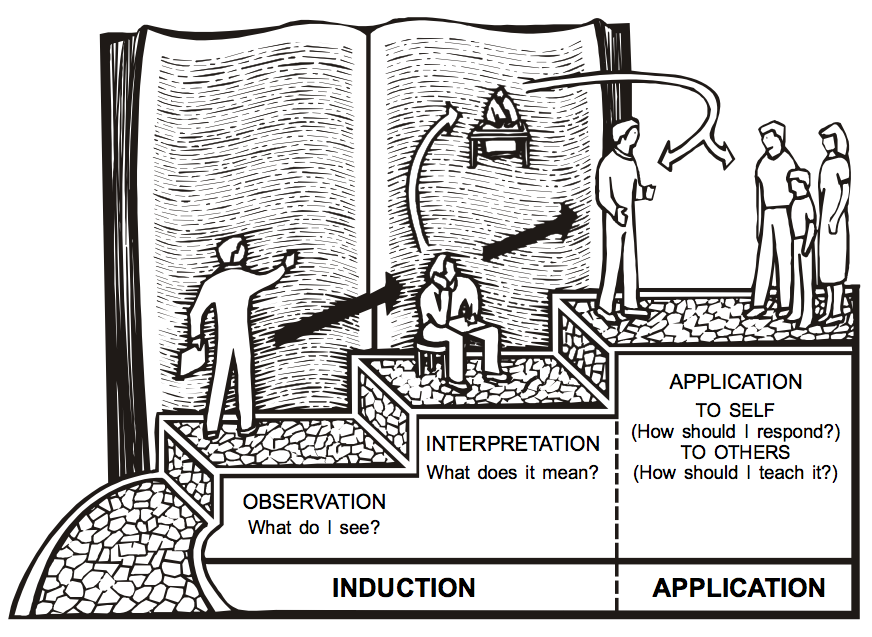 التطبيق
للشخص
(كيف أتجاوب؟)
التفسير
ماذا تعني؟
للآخرين
الملاحظة
(كيف أعلمها؟)
ماذا أرى؟
الإستقراء
التطبيق
أساسيات الرحلة
الملاحظة
التطبيق
التفسير
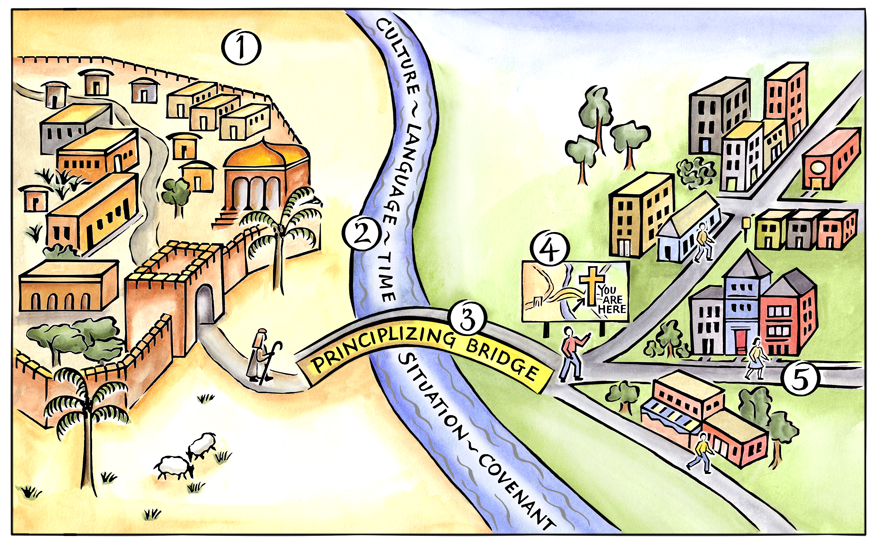 قريتنا
قريتهم
الخارطة الكتابية
قياس النهر
جسر المبادئ
دوفال وهايز، فهم كلمة الله
[Speaker Notes: This is a pictorial representation of our consistent approach to biblical interpretation.  We call it the Interpretative Journey.  There are 5  steps on this journey:
Grasping the Text in Their Town
Measuring the Width of the River to Cross
Crossing the Principlizing Bridge
Consult the Biblical Map
Grasping the Text in Our Town
By embarking on this journey, we commit to the goal of grasping the meaning of the text.  We do not create meaning out of a text; rather, we seek to find the meaning that is already there.]
أحصل على هذا العرض التقديمي مجاناً
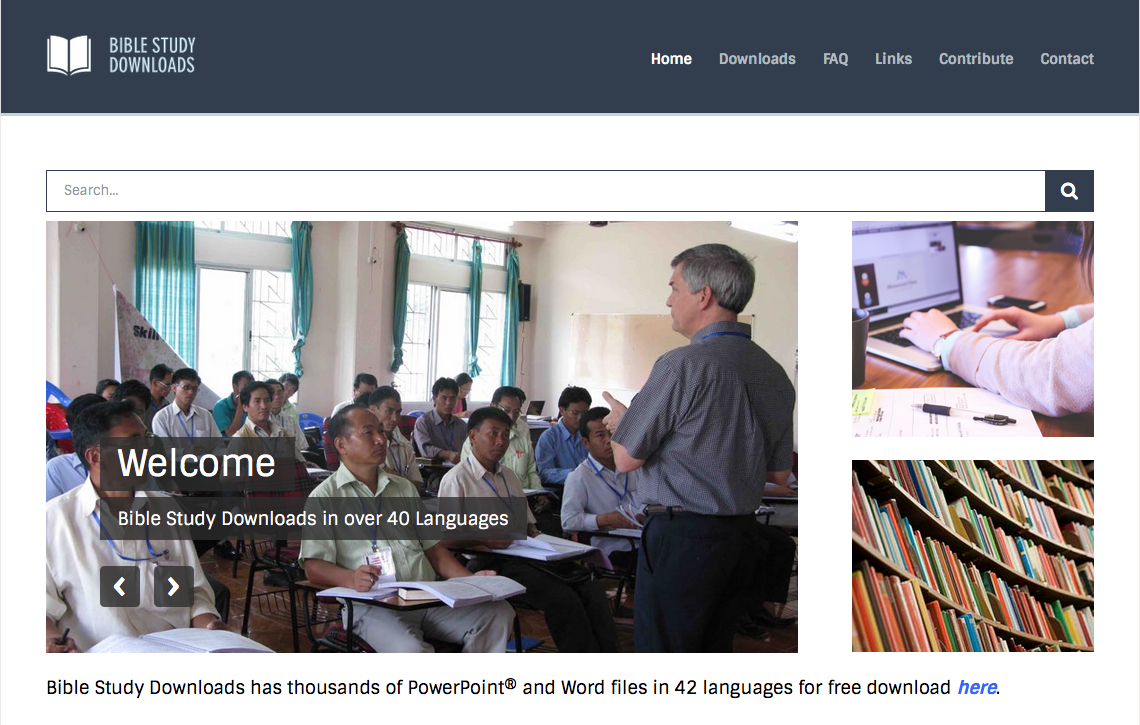 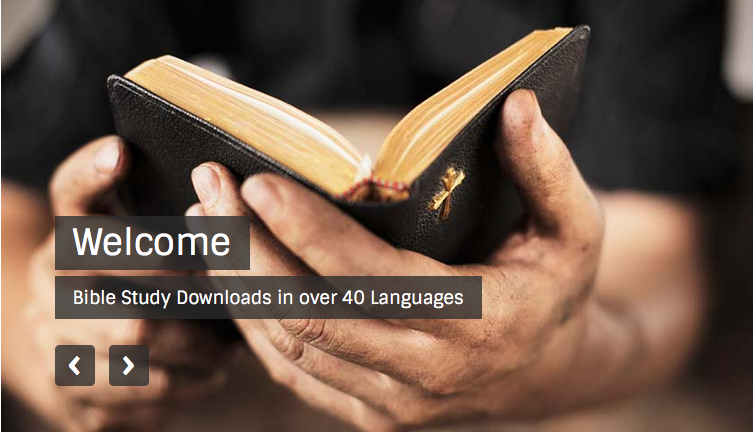 الرابط للعرض التقديميِّ "دراسة الكتاب المقدَّس (علم التفسير)" متاحٌ على الموقع الإلكترونيّ: BibleStudyDownloads.org
[Speaker Notes: BS Bible Study (Hermeneutics) in Arabic
______________
Common-14]